Síťové útoky
Počítačové sítě
Lekce 14
Ing. Jiří ledvina, CSc.
[Speaker Notes: Klepněte a vložte poznámky.]
Zdroje prezentace
Tyto předlohy byly vytvořeny podle následujících podkladů
Prezentace pro předmět PDS Ing. Martina Jiřičky
Diplomové práce Ing. Martina Jiřičky
Diplomové práce Ing. Ondřeje Tichy
26.5.2011
Počítačové sítě
2
Obsah
Sociální inženýrství
Phishing & Pharming
Google hacking
Google bombing
Dos, DDoS
Session hijacking
IDS (Intrusion Detection System)
26.5.2011
Počítačové sítě
3
Sociální inženýrství
Potřeba získat informace před útokem
Falšování postavení,vydávání se za konkrétní osobu
Zneužití důvěřivosti,nedbalost, soucit, odměna
Útočník přesvědčí svoji oběť, že je v postavení, kdy potřebuje určité informace a má právo je získat
26.5.2011
Počítačové sítě
4
Sociální inženýrství
Jak nejjednodušeji ukrást data
Fyzické útoky
Ukradení počítače, disku, notebooku, …
Soutěž o nejlepší heslo
Traduje se
Kdo vymyslí nejnápaditější heslo
Kvůli kontrole je třeba znát i přihlašovací jméno
26.5.2011
Počítačové sítě
5
Phishing
Využití důvěřivosti lidí
Požadavky
Jednoduchá metoda
Oslovení mnoha obětí najednou
Musí se to vyplatit
Útoky na konta v bankách
Rhybaření (fishing)
rybář = útočník
ryba = uživatel
Návnada = e-mail, podvržená webová stránka
Úlovek = přihlašovací údaje, spyware
26.5.2011
Počítačové sítě
6
Phishing archive
Update Your Account
Security Update
Online Alert: online account is blocked
Client‘s Details Confirmation
Bank Email Verification
Important Security Issue
Credit Card Notice
Notice from VISA
Bank security upgrade
26.5.2011
Počítačové sítě
7
Pharming
Útok na DNS (DNS spoofing)
Změna DNS záznamu (vyrovnávací paměti)
Např. podvržená IP adresa ukazující na kopii webu
Obrana – není (zabezpečit DNS)
Lokální pharming
Windows – změna souboru host
Podvržená stránka v cache
Obrana – antivir, firewall (trojské koně)
26.5.2011
Počítačové sítě
8
Google hacking
Zneužití vyhledávacích technik k získání citlivých informací
Soukromé informace (bloggy)
Informace o systému a síti
Sociální inženýrství
Náhrada běžných technik (skenování)
Bez rizika detekce útoku
Některé typy dotazů musely být zakázány
26.5.2011
Počítačové sítě
9
Google hacking
site: zadaná doména
intitle: zadaný výraz v názvu
allintitle: všechny zadané výrazy v názvu
inurl: zadaný výraz v URL 
allinurl: všechny zadané výrazy v URL
filetype, ext: typ souboru
numrange: číslo v zadaném rozsahu
link: obsahuje odkaz na umístění
inanchor: text v komentáři k odkazu 
allintext: výraz pouze v textu

+ častý výskyt
-  potlačení výskytu
“” uzávorkování fráze
.  Zástupce jednoho znaku
* zástupce lib. výrazu
|  logické OR
~ plus podobná slova
http://www.googleguide.com
26.5.2011
Počítačové sítě
10
Google hacking
Struktura webu – Google standardně hledá i v URL 
Všechny stránky na doméně ZCU
		site:zcu.cz zcu
Adresáře
		intitle:index.of site:zcu.cz "parent directory„
26.5.2011
Počítačové sítě
11
Google hacking
Verze software
Vyhledávání std. stránek serverů, které obsahují bannery s verzí 
např. Apache SSL/TSL
		intitle:test.page "Hey, it worked !" SSL/TLS-aware 
Vyhledávání help, manuálů, vzorových programů
26.5.2011
Počítačové sítě
12
Google hacking
Vyhledávání informací podle URL
Allinurl
		allinurl:/ledvina/vyuka
CGI scanner – nástroj, který vyhledává zranitelné programy serveru => 
vyhledá zranitelný soubor
		allinurl:/random_banner/index.cgi
26.5.2011
Počítačové sítě
13
Google hacking
FTP klienti (Total Commander)
host=ftp.server.cz
username=prihlasovaci_jmeno
password=A1DFBAA6F546CC748B9D1E1

hledáme:
filetype:ini wcx_ftp.ini

nalezení tiskárny HP
	inurl:hp/device/this.LCDispatcher
26.5.2011
Počítačové sítě
14
Google hacking
Fantazii se meze nekladou, co hledat?
různé soubory (s hesly, uživ. jmény)
síťová zařízení (web kamery, tiskárny)
hesla, šifrovaná hesla
chybové stránky (SQL chyby)
čísla kreditních karet
26.5.2011
Počítačové sítě
15
Google hacking
Obrana
Nezveřejňovat citlivé informace
Odstranit stránky z Google indexu
http://www.google.com/remove.html
Zakázat přístup indexovacím robotům
Soubor robot.txt umístěný v adresáři na serveru
http://www.robotstxt.org/orig.html
Chybové statistiky logovat do neveřejných souborů

http://jobabroad.sweb.cz/google.htm
Jak googlovat česky
26.5.2011
Počítačové sítě
16
Google bombing
zneužití vlastností vyhledávacího enginu Googlu
Vyhledávač vrací
Stránky obsahující hledaný text
Stránky, které na tyto stránky daným textem odkazují
Příklad:
„kouzelnická univerzita“ 
	<a href="http://www.zcu.cz"> kouzelnická univerzita </a>
Google vrátí i odkaz na ZCU, třebaže není kouzelnická univerzita
Literatura:
Brad Hill: Google for Dummies, John Wiley & Sons © 2003 (346 pages) ISBN:0764544209
26.5.2011
Počítačové sítě
17
Síťové útoky
Počítačové sítě
Lekce 14
Ing. Jiří Ledvina, CSc.
Příprava útoku – scanování portů
ftp, telnet, smtp, finger, http
TCP connect scanning – základní způsob scanování portů. Útočník se zkusí připojit voláním connect ke každému portu – pokud na portu naslouchá démon, spojení se podaří. Výhodou je rychlost (lze scanovat více portů paralelně), velkou nevýhodou je ovšem snadné rozpoznání scanu cílovým strojem.
26.5.2011
Počítačové sítě
19
Scanování portů …
TCP SYN scanning – nedochází k úplnému navázání spojení, proto se této metodě říká „half-open scanning“. 
Útočník vyšle paket s nastaveným příznakem SYN, který indikuje snahu navázat spojení. 
Cílový počítač odpoví buď paketem SYN|ACK (značí, že daný port naslouchá) nebo RST (port je uzavřen). 
Pokud se útočníkovi vrátí SYN|ACK, vyšle okamžitě paket RST, který spojení přeruší. 
Uvedený způsob scanování je zalogován mnohem menším množstvím systémů, a proto je pro hackery daleko vhodnější. 
Potenciální nevýhodou je nutnost mít administrátorská privilegia na stroji, odkud se útok provádí.
26.5.2011
Počítačové sítě
20
Scanování portů …
TCP FIN scanning – ani TCP SYN scanování není dostatečně tajné a je velmi často logováno. 
Některé firewally registrují příchozí pakety SYN a také IDS (Intrusion Detection Software) si jich obvykle všimne. 
Například pakety FIN však mohou někdy proklouznout nepovšimnuty. 
Uzavřené porty totiž na paket FIN odpovídají paketem RST, zatímco otevřené porty příchozí pakety FIN ignorují. 
Bohužel to není pravidlem – některé systémy odpovídají paketem RST, ať je port otevřený nebo ne. 
Využitelnost této metody je tedy pro útočníky malá.
26.5.2011
Počítačové sítě
21
Scanování portů …
Fragmentation scanning – jedná se o modifikaci již zmíněných metod. 
Místo poslání celého paketu ho rozdělíme do několika malých fragmentů, které nepůsobí podezřele.
Přes firewall projdou fragmenty, na vstupu počítače se vytvoří pakety 
Metoda nefunguje u paketových filtrů a firewallů, které hromadí příchozí pakety do fronty, nicméně je úspěšná ve velkém množství případů.
26.5.2011
Počítačové sítě
22
Scanování portů …
TCP reverse ident scanning – tzv. ident protokol ([RFC 1413]) umožňuje zjistit, pod jakým uživatelským jménem běží proces na některém z otevřených portů. 
Můžeme tak scanovat všechny porty a zjišťovat, zda služby na těch otevřených běží s administrátorskými privilegii. 
Jedná se o cennou informaci – hacker nebude napadat službu, která není spuštěna s právy superuživatele.
26.5.2011
Počítačové sítě
23
Scanování portů …
TCP Null scanning
útočník posílá pakety se sekvenčním číslem, ale bez nastavených příznaků (FIN, SYN, PSH…). 
Uzavřené porty odpoví paketem RST, otevřené porty budou pakety ignorovat.
26.5.2011
Počítačové sítě
24
Scanování portů …
UDP ICMP port unreachable scanning – scanování UDP portů je složitější než u TCP portů, protože otevřené UDP porty nemusí posílat potvrzení jako odpověď na naše pakety a ani uzavřené porty nemusí nijak odpovědět. 
Naštěstí cílová stanice odpoví ICMP_UNREACH_PORT při pokusu o navázání spojení s uzavřeným portem; seznam otevřených portů tedy získáme vylučovací metodou. Musíme však také vzít v potaz eventuální ztrátu paketů a do scanneru implementovat opakované zaslání paketu. 
Metoda je navíc dost pomalá, protože frekvence odpovědí ICMP_UNREACH_PORT není příliš velká (aby nedošlo ke zbytečné alokaci dostupných prostředků). 
UDP scanner není hackery příliš využíván, ale zkušenosti ukazují, že v některých případech (např. u systémů Solaris) může být pro ně užitečný.
26.5.2011
Počítačové sítě
25
Denial of Service
Odstavení služby (odepření služby)
Zablokování provozu (obsazení přenosové kapacity)
Přivlastnění systémových zdrojů
Vynucený restart systému (zhroucení)
Převzetí totožnosti systému

DDoS
falešné IP - nemožnost určení viníka
26.5.2011
Počítačové sítě
26
Denial of Service
Využití
Chyby v implementaci TCP/IP
Chyby v programech
Chyby v hardware (f00f)

Neschopnost vypořádat se situací navozenou útočníkem (zahlcení pakety, přeplnění paměti, přesměrování síťového provozu)
26.5.2011
Počítačové sítě
27
Dělení DoS útoků
Záplavové DoS útoky (DoS Flood)
DoS útoky využívající chyb a vyčerpání systémových prostředků
DoS využívající Man in the Middle útoků
Reflefivní DoS útoky
Distribuované DoS útoky
26.5.2011
Počítačové sítě
28
DoS – ICMP (ping) záplavy
Používá ICMP protokol (nejčastěji Echo Request)
Napadený odpovídá stejně velkými pakety
Falešná zdrojová adresa
Zesílení toku dat dvakrát
Posílání co nejdelších paketů (dle RFC je to 548B, avšak lze posílat až 65535B)
Cílový hostitel nestačí odpovídat

Obrana
Nastavení na směrovačích a firewallech
26.5.2011
Počítačové sítě
29
DoS – UDP záplavy
Služby chargen a echo (historické)
Nastavíme cizí adresu jako zdrojovou a zdrojový port na chargen
Pošleme UDP paket na port Echo prvního počítače s falešnou zdrojovou adresou druhého počítače
chargen – odpoví na UDP paket zasláním náhodného řetězce
echo – vrátí obsah jakéhokoliv přijatého paketu
-> zaslání paketu na echo s IP na chargen
=> smyčka
Služby echo a chargen se dnes standardně odpojují
26.5.2011
Počítačové sítě
30
TCP záplavy (TCP flood)
Používá TCP
Existuje mnoho druhů tohoto útoku
Rozdíly jsou v nastavení příznaků v TCP záhlaví
TCP URG záplava – posílání  dat s nastaveným příznakem URG
Falešné IP adresy a porty
Přednostní zpracování urgenních dat – vyřazení z provozu nebo zpomalení
ACK Flood, FIN Flood, PSH Flood, SYN Flood, RST Flood
SYN Flood a RST Flood – nejsou „obyčejné“ záplavové útoky
26.5.2011
Počítačové sítě
31
Další záplavové útoky
Útoky na poštovní schránku oběti
Mass mailing list
Cíl je zahltit schránku nesmyslnou poštou
Velmi jednoduchý útok
Stačí schránku zaregistrovat na dostatečně velkém počtu reklamních serverů
E-mail bombing
Podobný předchozímu
Zprávy odesílá útočník speciálním programem
Varianta distribuovaného útoku
Odstavení poštovního serveru (plus účtů)
26.5.2011
Počítačové sítě
32
DoS využívající chyb nebo vyčerpání systémových prostředků
K útoku stačí několik paketů
Teardrop (slza)
Využití chybné implementace fragmentace u některých implementací protokolového zásobníku
Ping of Death (ping smrti)
ICMP echo request větší než 65KiB
SYN Flood (SYN záplava)
RPC Named Pipes – využití zranitelnosti RPC
Vytížení CPU
Land Attack (Banana Attacks) – paktety se stejnou zdrojovou a cílovou adresou – zacyklení
Fork bomb – vnořené volání fork – lokální útok
26.5.2011
Počítačové sítě
33
DoS – využívání chyb
Využití vnitřní zranitelnosti hardware nebo software
Nemají dlouhou životnost – chyby se rychle odstraňují
Využití nedbalosti – neaktualizované verze software
Útoku předchází detekce programového vybavení (scanování portů, hlášení operačního systému a programů, … )
Útok musí být proveden rychle (po detekci chyby a před jejím odstraněním)
Vlastní útok může být představován pouze několika pakety (těžko odhalitelné)
26.5.2011
Počítačové sítě
34
DoS - Teardrop
Založeno na chybné implementaci fragmentace IP paketů
Pakety se rozdělí na malé kousky, které se překrývají
Překrývající se offsety fragmentovaných paketů
Konec prvního segmentu je „dál“ než konec druhého
Odečtením (chybná úvaha) dostaneme záporné číslo
Interpretujeme ho jako velké kladné číslo
Historická záložitost
26.5.2011
Počítačové sítě
35
DoS – Ping of Death
Zastaralý útok (velikost paketu je kontrolována pouze dle hlavičky)
Zasílání paketů, které jsou větší než dovolená mez (65536B) -> fragmentace
Cílový hostitel složí paket nepřípustné délky => přetečení vyrovnávací paměti, pád systému
26.5.2011
Počítačové sítě
36
SYN Flood
3Way-handshake
Navazování polospojení
Než je spojení dokončeno nebo neuplyne timeout, jsou informace uloženy v paměti
Mnoho polonavázaných spojení -> vyčerpání paměti pro příchozí spojení
Možnost detekce pomocí implementovaného IDS
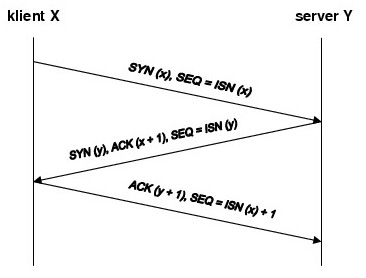 26.5.2011
Počítačové sítě
37
DoS - Land
Varianta  SYN Flood
Modifikovaný SYN paket
Zdrojová i cílová adresa je stejná jako adresa serveru
Server zasílá SYN|ACK sám sobě a sám sobě je potvrzuje
Vytvořené spojení ukončí po vypršení času pro neaktivitu spojení
Zpomalení, pád systému
26.5.2011
Počítačové sítě
38
DoS - vyčerpání systémových prostředků
Vyčerpání paměti, zatížení procesoru
Vysílání velkého počtu požadavků
Projeví se prodloužením doby odezvy nebo výpadky
Nemusí být způsobeno chybou programového vybavení, ale jeho strukturou (škálovatelnost)
26.5.2011
Počítačové sítě
39
Přeplnění vyrovnávací paměti
Přepsání návratové adresy nesmyslnou hodnotou
DoS útok, restart systému
Připravená návratová adresa
stáhnutí trojského koně, backdoor
služba pod root – cokoliv, shell
Důvod – opomenutá kontrola velikosti vstupních dat
strcpy(), strcat()
26.5.2011
Počítačové sítě
40
Přeplnění vyrovnávací paměti
Může být i lokální
Útok na špatně napsanou aplikaci (běžící pod root)
Eskalace uživatelských privilegií -> root
Obrana
Záplaty na aplikacích
Musí běžet pod root !?
26.5.2011
Počítačové sítě
41
Únos relace (session hijack)
Pokročilý sniffing
Převzetí totožnosti – přímé směrování
Převzetí služby DHCP
Prostředník (man-in-the-middle)
Zcizení spojení

Nástroj Hunt
26.5.2011
Počítačové sítě
42
DoS využívající útoku Man in the Middle(MITM)
ARP cache poinsoning
Slabina ARP – netestuje, zda-li si uzel o ARP převod zažádal
DHCP spoofing
DHCP server rozesílá falešné informace, vyhrává ten server, který dřív odpoví
DNS spoofing
Při překladu jméno – adresa vrací neplatné IP
Nedostupnost serveru
ICMP redirect
Zneužití optimalizace směrování
Přesměrování toku dat do „černé díry“ nebo na sebe
26.5.2011
Počítačové sítě
43
ARP cache poinsoning
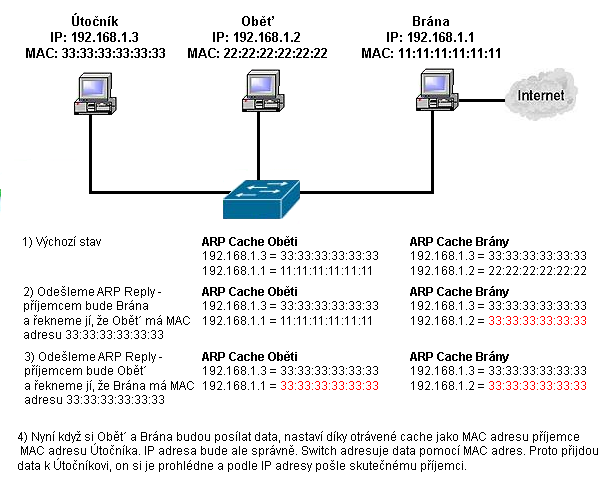 26.5.2011
Počítačové sítě
44
DoS – útoky na směrování a DNS
Nedostatečné zabezpečení směrovacích protokolů (RIP v1, BGP v4)
Nedostatečné ověřování
Podvržené směrovací tabulky
Podvržené DNS aktualizace
=> černé díry, DoS
26.5.2011
Počítačové sítě
45
Reflektivní DoS útoky
Využívají k útoku jiné směrovače, přepínače, počítače
Jsou zesilující nebo nezesilující
Smurf
ICMP Echo_replay jako bcast s cizí zdrojovou adresou do lokální sítě
Fraggle – totéž jako Smurf ale pomocí UDP echo a UDP chargen
TTL Expitation Flood (TTL záplava) – (1.7x)
Posílání zpráv se smyšlenou cílovou adresou, falešnou zdrojovou adresou a malým TTL
SYN Flood (SYN záplava) – požadavek o navázání spojení s falešnou zdrojovou adresou (4x)
DNS Amplification Attack (DNS zesilující útok) – (73x)
26.5.2011
Počítačové sítě
46
DoS – Smurf (šmoula)
Jeden z nejstarších DoS útoků
Založen na zesilovacím efektu sítě
Zaslán ICMP ECHO REQUEST paket na broadcast adresu sítě, adresa odesílatele zfalšovaná na stroj v síti
Na broadcast ping odpoví všechny stroje v síti (100 stanic, 1 paket = zesilovací faktor 100)
Obrana – směrovače, firewally
26.5.2011
Počítačové sítě
47
DoS - Fraggle
Varianta Šmouly
UDP pakety zasílány na port 7 – echo
Každý systém generuje odpověď, pokud není spuštěna služba echo generuje ICMP UNREACHEBLE
Opět zahlcování sítě zbytečnými pakety
Obrana – vypnout službu echo
26.5.2011
Počítačové sítě
48
DNS reflection attacks, DNS zesilující útok
Novinka, první útok zaznamenán v říjnu 2005
Nejsilnější zesilující útok – až 73x
Pošle se dotaz na DNS server se zfalšovanou zdrojovou IP
Dotaz i pod 70B, odpověď až 512B -> 7x zesílení
EDNS však dovoluje odpověď až 4kB
Jak dostat tak velkou odpověď? Útočník si na své, nebo 	ukradené doméně uzpůsobí záznamy tak, aby byla 	odpověď co největší
26.5.2011
Počítačové sítě
49
DNS zesilování
využívá rekurze DNS serverů
open resolver – příjem požadavků od systémů mimo oblast
velké množství napadených DNS serverů
dlouhé UDP pakety (omezení 512) – fragmentace (60/4000)
zesílení – požadavek 60 slabik, odpověď 512
nalezeno 580 000 otevřených resolverů v Internetu
útočník vytvoří dotaz na všechny záznamy v doméně, velký UDP buffer
26.5.2011
Počítačové sítě
50
Útok na TCP – snížení rychlosti
26.5.2011
Počítačové sítě
51
Útok na TCP – snížení rychlosti
26.5.2011
Počítačové sítě
52
Útok na TCP – snížení rychlosti
Low-Rate TCP-Targeted Denial of Service Attacks
Rediction of Quality (RoQ) attack
Shrew attack – rejsek
minRTO = 1s
RTT = 10ms až 100ms
útok na RTT – slow start – opakování startu od začátku
vysílání krátkých pulzů, zatěžujících síť (DoS)
50ms/1s
vede ke ztrátám paketů – opakování přenosu
TCP synchronizuje restarty – zpomalení
těžko detekovatelné
Diskrétní Fourierova transformace, analýza spektra rozdělení amplitud + filtrace (simulace 99,9%)
http://www.cs.northwestern.edu/~akuzma/rice/shrew/
26.5.2011
Počítačové sítě
53
Útok na TCP – snížení rychlosti
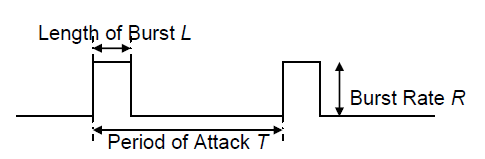 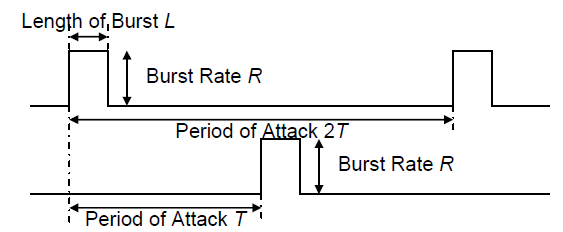 26.5.2011
Počítačové sítě
54
Další DoS
Útoky využívající bezpečnostní opatření
Limit pokusů o přihlášení, velký log
Nechtěné útoky
Odkaz z výkonného velmi navštěvovaného serveru na malý nevýkonný server
DDoS útoky – distribuované DoS útoky
Vedeny souběžně z více míst najednou
Výrazné zesílení útoku
Obtížné zabránění (co filtrovat?)
Dvou a třívrstvá architektura
Různé způsoby maskování komunikace
26.5.2011
Počítačové sítě
55
Nejznámější DDoS nástroje
TFN Tribe Flood network
Dvouúrovňová architektura, útočník rovnou ovládá agenty
SYN Flood, ICMP Flood, UDP Flood a Smurf
TFN2K
Nové útoky, přibylo šifrování komunikace
Trin00
Pouze UDP Flood
Tříúrovňová architektura
Útočník ovládá mastery, kteří ovládají agenty
Bez šifrování mezi mastery a agenty
Stacheldraht
Nejmodernější, odstraňuje nedostatky předchozích
Tříúrovňová architektura, šifrovaná komunikace, mnoho druhů útoků
26.5.2011
Počítačové sítě
56
Dvouvrstvá architektura DDoS
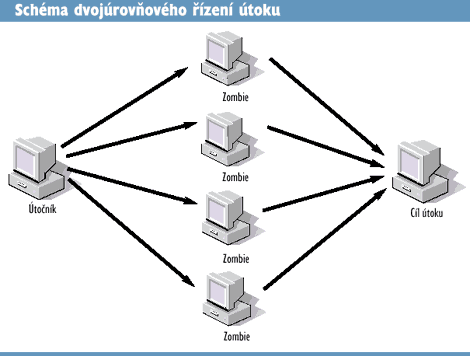 26.5.2011
Počítačové sítě
57
Třívrstvá architektura DDoS
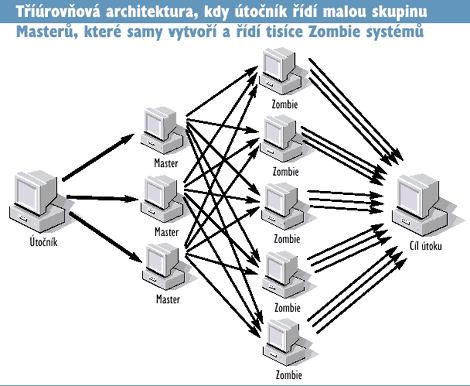 26.5.2011
Počítačové sítě
58
Detekční systémy
IDS – Intrusion Detection System
NIDS – Network Intrusion Detection System

IDS založené na porovnávání pravidel
Expertní systémy
Analýza signatur
Petriho sítě
Analýza přechodu stavů
Dolování dat
26.5.2011
Počítačové sítě
59
Detekční systémy
Metody detekce založené na podezřelém chování
Statistické metody
Neuronové sítě
Detekce podle chování uživatele
Imunologické metody
Metoda detekce bodu změny
Metody založené na zpracování signálu
Hybridní systémy
Založené na porovnávání
26.5.2011
Počítačové sítě
60
Architektura systému s porovnáváním pravidel
Umístění IDS
IDS, Firewall
Struktura 
Sniffer – zachycování dat 
Sanity checker – odstranění nepotřebných paketů, detekce anomálií
Analyzátor – analýza obsahu paketů
TCP, UDP, ICMP, IP
Counter – časová kontrola četnosti
TCP, UDP, IP
Reactor – akce spojené s detekcí anomálie
26.5.2011
Počítačové sítě
61
Pravidla
Událost
Alert, log, pass
Protokol
Tcp, udp, ip, icmp
Adresa
Zdroj, cíl
Port
Any, číslo, jméno
Orientace
Vstup, výstup
Části záhlaví 
Tcp, udp, icmp, ip
Data paketu
26.5.2011
Počítačové sítě
62
Výsledky
Zdroj pravidel (SNORT)
Rychlost zpracování
Zatížení procesoru
Počet zpracovaných paketů za jednotku času
Vazba na firewall
Iptables – generování pravidel
26.5.2011
Počítačové sítě
63
Anomaly based IDS
Detekce útoku na základě anomálií
Statistická metoda – metoda detekce změny v bodu (Change-point detection method)
Tři sledované parametry
Statistický  parametr  vypočtený algoritmem postupných součtů (CUSUM) z počtu paketů – 7 velikostních tříd (0-64B,65-128B,…)
Poměr počtu paketů a jejich celkové velikosti
Rozptyl velikostí paketů
Každý parametr má pro UDP/TCP protokol stanovenou 	prahovou hodnotu
Překročí-li všechny tři parametry najednou své prahové 	hodnoty, je ohlášen útok
26.5.2011
Počítačové sítě
64
Metoda detekce změny bodu (Change Point Detection Method)
Sledují se určité parametry v čase, které jsou pak chápány jako posloupnost bodů
Předpoklad: útok vede k náhlým změnám ve statistickém modelu
Tyto body, kde došlo ke změně chceme odhalit co nejdříve od jejich vzniku
Sekvenční(minimální průměrné zpoždění) a dávkovo-sekvenční (pevné zpoždění)
Výhody oproti ostatním metodám
Samoučící se
Přizpůsobení zatížení sítě
Nízké nároky na výpočetní výkon
26.5.2011
Počítačové sítě
65
26.5.2011
Počítačové sítě
66
IDS (Intrusion Detection System)
Systémy detekce průniku
Doplňují ochranu sítě
Komerční i volně dostupné
Samostatný IDS, součást firewallu nebo OS
Založeny na:
Útok má charakteristické rysy, odlišné od běžné legitimní činnosti
26.5.2011
Počítačové sítě
67
IDS
Vedou položky protokolů o provozu na sítí – záznam auditu
Čas výskytu
IP adresy, porty
Přístup k souborům
Modifikace souborů, registrů, apod.
Neobvyklé využití zdrojů
Neobvyklé chování v neobvyklou dobu
26.5.2011
Počítačové sítě
68
IDS
Srovnání běžného provozu a anomálie
IDS založené na pravidlech
Statistické IDS
hybridní IDS
Okamžik vyhodnocení
Systémy pracující v reálném čase 
Systémy pracující v časových intervalech
26.5.2011
Počítačové sítě
69
IDS
Místo použití
Síťové detektory (detekce na celé síti)
Hostitelské detektory (detekce na konkrétním stroji)

Činnost při detekci anomálie
Aktivní
Pasivní
26.5.2011
Počítačové sítě
70
Jak obejít IDS
IDS
Sniffer
Analyzátor charakteristických znaků

Šifrovaná data – SSL
Polymorfní kód (webové útoky)
26.5.2011
Počítačové sítě
71